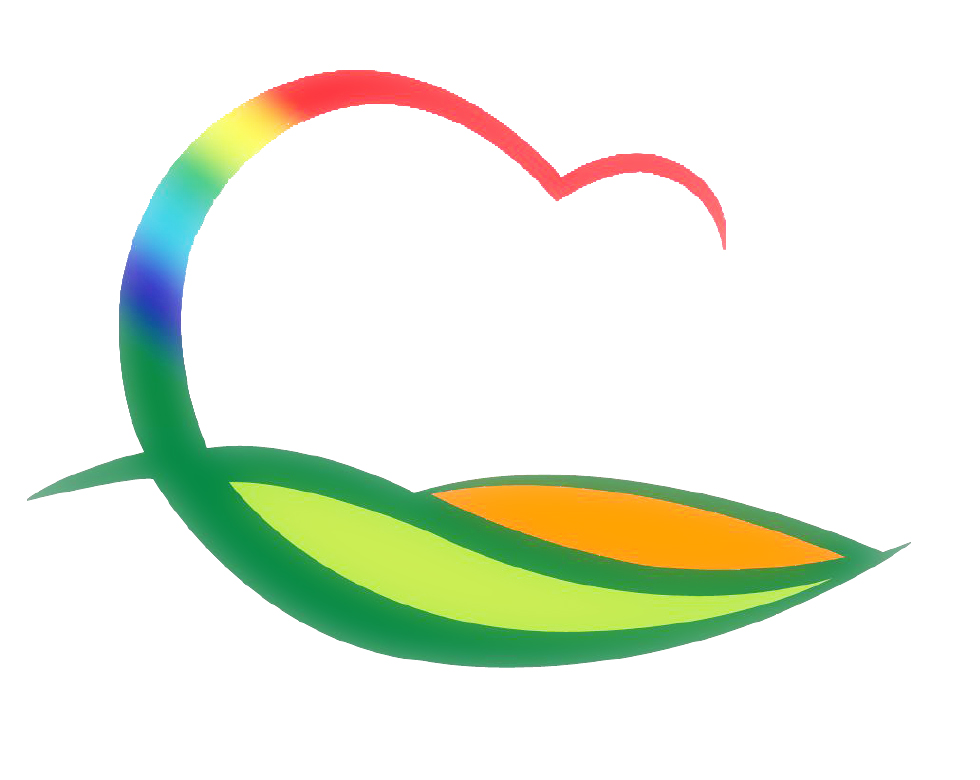 주간업무 (3.1. ~ 3.7.)
도 시 건 축 과
4-1. 특화거리 전선지중화 사업 전기 및 통신 선로 매설
일      시 : 3.2. ~ 3.12. 
매설구간 : 2구간 덕성식당 ~ 삼성전자, 엘림전기 ~ 명가돌솥
4-2. 계산리(중로3-21) 군계획도로개설공사
추진사항 : 착공 / 사업비 : 70,860천원
사업위치 : 영동읍 계산리 43-2번지 일원
4-3. 2021년도 소규모 주민생활편익사업 집행
금리(정상빌라) 사면보강공사 외 26건
집행액 : 550백만원
4-4. 영동부용 고령자 복지주택 기공식 행사
일시 : 3.3.(수) 15:00 ~ 15:30
장소 : 고령자 복지주택 사업부지 내 (영동읍 부용리 85)
주최 : 영동군, LH